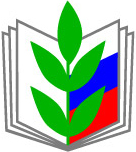 Финансовая работа -важнейшее направление деятельности Профсоюза
ОБЩЕРОССИЙСКИЙ ПРОФСОЮЗ ОБРАЗОВАНИЯ
Нормативная базафинансово-хозяйственной деятельности Профсоюза
Федеральный закон Российской Федерации «О бухгалтерском учете» от 6 декабря 2011 года № 402-ФЗ;
Федеральный закон Российской Федерации «О профессиональных союзах, их правах и гарантиях деятельности» от 12 января 1996 года №10-ФЗ;
Федеральный закон Российской Федерации «О некоммерческих организациях» от 12 января 1996 года   №7-ФЗ;
Федеральный закон Российской Федерации «Об общественных объединениях» от 19 мая 1995 года № 82-ФЗ;
Гражданский Кодекс Российской Федерации;
Трудовой Кодекс Российской Федерации;
Налоговый Кодекс Российской Федерации;
Устав Профсоюза.
Локальные нормативные акты
Учетная политика;
Положение о порядке уплаты, распределения, учета членских профсоюзных взносов в Профсоюзе;
Положение об оплате труда штатных профсоюзных работников;
Положение о порядке выдачи материальной помощи членам Профсоюза;
Положение о служебных командировках;
Положение о централизованном бухгалтерском учете
Основные направления финансовой деятельности в профсоюзной организации
Планирование профсоюзного бюджета;
Организация сбора и поступления членских профсоюзных взносов;
Контроль за полнотой и своевременностью перечисления членских профсоюзных взносов;
Организация бухгалтерского учета;
Проведение анализа хозяйственной деятельности;
Составление бухгалтерской (финансовой) отчетности;
Рациональное использование профсоюзных средств;
Контрольно-ревизионная работа.
Финансово-хозяйственная деятельность Профсоюза
Для достижения уставных целей и решения задач Профсоюз через выборные органы всех уровней профсоюзной структуры и полномочных представителей
Создает некоммерческие организации
Проводит культурно-просветительные и спортивные мероприятия
Сдает в аренду принадлежащее имущество
Занимается типографской, издательской и рекламной деятельностью
Кредитно-потребительские кооперативы
Другие организации
Размещает свободные финансовые средства в банковских и иных кредитных организациях
Наличие регистрационных документов
Свидетельство о государственной регистрации юридического лица;
Свидетельство о постановке на учет в налоговом органе;
Свидетельство о внесении записи в Единый государственный реестр налогоплательщика (ЕГРН);
Информационное письмо об учёте в Статистическом регистре Росстата;
Свидетельство о регистрации в Государственных внебюджетных фондах( ФСС,ФОМС,ПФР) социального страхования РФ;
Уведомление о размере страховых взносов на обязательное социальное страхование от несчастных случаев на производстве и профессиональных заболеваниях;
Договор об открытии банковского счета.
СМЕТА доходов и расходов организации Профсоюза
Смета составляется на каждый календарный год и утверждается выборным коллегиальным органом соответствующей организации
Источники формирования доходной части сметы
Членские профсоюзные взносы (вступительные взносы);
Средства, поступившие в соответствии с коллективными договорами (соглашениями) на проведение профсоюзными организациями социально-культурных и других мероприятий, предусмотренных их уставной деятельностью;
Пожертвования на общеполезные цели (статья 582 ГК РФ);
Финансирование из федерального бюджета, бюджета субъектов Российской Федерации, местных бюджетов выделяемые на осуществление уставной деятельности профсоюзной организации;
Гранты;
Доходы от предпринимательской деятельности;
Прочие доходы;
Порядок уплаты членских взносов
В структуре Профсоюза осуществляется безналичная и (или) наличная форма уплаты членских взносов в порядке, предусмотренном статьей 377 ТК РФ и пунктом 3 статьи 28 ФЗ «О профсоюзах, их правах и гарантиях деятельности»
Решение о размере отчислений членских взносов в вышестоящий профсоюзный орган принимается на Пленуме  (конференциях или заседаниях) соответствующих выборных коллегиальных профсоюзных органов и являются обязательными для всех организаций Профсоюза
Устав ст. 44 Вступительные и членские взносы:
 п.2 Членский взнос в Профсоюзе устанавливается в размере не менее 1% от ежемесячной заработной платы и других доходов, связанных с трудовой деятельностью, стипендии.
 п.4 Первичная профсоюзная организация имеет право изменять размер ежемесячного членского профсоюзного взноса, но не менее размера, установленного настоящим Уставом.
 п.5 Первичная профсоюзная организация имеет право устанавливать льготный размер членских профсоюзных взносов для лиц, не имеющих заработной платы, стипендии.
Федеральный закон
 «О бухгалтерском учете»
от 6 декабря 2011 года № 402-ФЗ
Действие Федерального закона распространяется на коммерческие и некоммерческие организации
Экономический субъект обязан вести бухгалтерский учет в соответствии с Федеральным законом
Ведение бухгалтерского учета и хранение документов бухгалтерского учета организуются руководителем экономического субъекта
Руководитель экономического субъекта, обязан возложить ведение бухгалтерского учета на главного бухгалтера или иное должностное лицо этого субъекта либо заключить договор об оказании услуг по ведению бухгалтерского учета
Руководитель некоммерческой организации, имеющий право применять упрощенные способы ведения бухгалтерского учета, включая  упрощенную бухгалтерскую (финансовую) отчетность, может принять ведение бухгалтерского учета на себя
Первичный учетный документ
Обязательными реквизитами первичного учетного документа являются:

наименование документа;
дата составления документа;
наименование экономического субъекта, составившего документ;
содержание факта хозяйственной жизни;
величина натурального и (или) денежного измерения факта хозяйственной жизни с указанием единиц измерения;
наименование должности лица, совершившего сделку, операцию и ответственного за правильность ее оформления, либо наименование должности лица, ответственного за правильность оформления свершившегося события;
подписи лиц с указанием их фамилий и инициалов либо иных реквизитов, необходимых для идентификации этих лиц.
Лицо, на которое возложено ведение бухгалтерского учета, не несет ответственность за соответствие составленных другими лицами первичных учетных документов свершившимся фактам хозяйственной жизни.
Формы первичных учетных документов утверждает руководитель экономического субъекта по представлению должностного лица, на которое возложено ведение бухгалтерского учета.
Первичный учетный документ составляется на бумажном носителе и (или) в виде электронного документа, подписанного электронной подписью.
Исправление в первичном учетном документе должно содержать дату исправления, а также подписи лиц, составивших документ, в котором произведено исправление, с указанием их фамилий и инициалов либо иных реквизитов, необходимых для идентификации этих лиц, кроме кассовых документов.
Бухгалтерская (финансовая) отчетность
Экономический субъект составляет годовую бухгалтерскую (финансовую) отчетность
Промежуточная бухгалтерская (финансовая) отчетность составляется за отчетный период менее отчетного года
Бухгалтерская (финансовая) отчетность считается составленной после подписания ее экземпляра на бумажном носителе руководителем экономического субъекта
В отношении бухгалтерской (финансовой) отчетности не может быть установлен режим коммерческой тайны
Годовая бухгалтерская (финансовая) отчетность некоммерческой организации, состоит из бухгалтерского баланса, отчета о целевом использовании средств и приложений к ним
Отчетным периодом для промежуточной бухгалтерской (финансовой) отчетности является период с 1 января по отчетную дату периода, за который составляется промежуточная бухгалтерская (финансовая) отчетность, включительно
Отчетным периодом для годовой бухгалтерской (финансовой) отчетности (отчетным) является календарный год - с 1 января по 31 декабря включительно и представляется в налоговый орган не позднее трех месяцев после окончания отчетного периода
Экономические субъекты представляют по одному обязательному экземпляру годовой бухгалтерской (финансовой) отчетности в орган государственной статистики по месту государственной регистрации
Порядок работы с наличными денежными средствами
Указание о порядке ведения кассовых операций юридическими лицами  и упрощенном порядке ведения кассовых операций индивидуальными предпринимателями и субъектами малого предпринимательства от 11.03.2014 № 3210-У

Лимит остатка кассы определяет руководитель организации.
Функции по проверке соблюдения кассовой дисциплины передана налоговым органам.
Выдача зарплаты (продолжительность срока выдачи из кассы заработной платы не может превышать 5 рабочих дней).
Указание Центрального банка России от 07.10.2013 г. №3073-У «Об осуществлении наличных расчетов»

Расчёты наличными деньгами в рамках одного договора, заключенного между юридическими лицами, могут производиться в размере, не превышающем 100 тысяч рублей.
Расчеты с подотчетными лицами
Деньги под отчет можно получать по заявлению подотчетного лица. Форма заявления произвольная.  На заявлении должна стоять подпись руководителя и дата;
2. Наличные деньги выдаются подотчетному лицу на основании:
Документа, удостоверяющего личность (паспорта);
Доверенности и документа, удостоверяющего личность
3. Возврат остатка подотчетных сумм, возмещение перерасхода.
Окончательный расчет по подотчетным суммам производится в срок, установленный руководителем.
Командировочные расходы
Постановление Правительства Российской Федерации от 13.10.2008 г. № 749 г. Москва «Об особенностях направления работников в служебные командировки» (Постановление Правительства РФ от 29.12.2014г. №1595)
Положение о служебных командировках.
 При направлении работника в командировку должны быть оформлены следующие документы:
приказ (распоряжение, постановление) о направлении работника в командировку с указанием срока.
Оплата труда работников 
организации Профсоюзов
Положение об оплате труда работников организации Профсоюза, а также их гарантиях, компенсациях и социальных выплатах (постановление исполкома от 7 июня 2012 г. №10).
Расходы связанные с оплатой труда штатных профсоюзных работников и привлеченных специалистов, включая начисления не должны превышать 
50% доходов организации Профсоюза численностью до 20 тысяч членов Профсоюза; 
45% доходов организации Профсоюза численностью от 20 до 50 тысяч членов Профсоюза; 
42% доходов организации Профсоюза численностью от 50  тысяч членов Профсоюза и более.
Для первичных профсоюзных организаций студентов расходы, связанные с оплатой труда штатных профсоюзных работников и привлеченных специалистов (включая начисления) не должны превышать 50% доходов.
Оказание материальной помощи членам профсоюза
Материальная помощь выплачивается только членам Профсоюза
Заявление члена Профсоюза
Члены профсоюза имеют право получать материальную помощь в порядке и размерах устанавливаемых соответственным выборным  коллегиальным профсоюзным органом
 (п.4 ст.4 Устава Профсоюза)
Решение выборного коллегиального органа
Выплаты, производимые профсоюзными комитетами (в том числе материальная помощь) членам профсоюзов за счет членских взносов, за исключением вознаграждений и иных выплат за выполнение трудовых обязанностей, а также выплаты, производимые молодежными и детскими организациями своим членам за счет членских взносов на покрытие расходов, связанных с проведением культурно-массовых, физкультурных и спортивных мероприятий;
(в ред. Федерального закона от 29.12.2000 N 166-ФЗ)
Положение о порядке выдачи материальной помощи
(утвержден выборным коллегиальным органом)
С учетом профсоюзного стажа
Оказание материальной помощи не должно носить регулярный характер
Контрольно-ревизионная работа
Документальная ревизия финансово-хозяйственной деятельности
 (не реже 1 раза в год)
Проверка сохранности денежных средств и материальных ценностей
Проверка полноты поступления и своевременности перечисления членских взносов
Ведение бухгалтерского и налогового учета
Законность и целесообразность расходования денежных средств
Ведение протоколов и делопроизводства
Достоверность финансовой отчетности
Правильность составления сметы
Порядок проведения документальной ревизии финансово-хозяйственной деятельности
Общие сведения:
дата и место проведения проверки;
срок проверяемого периода от даты предыдущей проверки;
количественный состав ревизионной комиссии (ФИО членов комиссии);
выполнение замечаний и предложений предыдущей ревизии (указать, какие замечания и предложения не выполнены и по какой причине);
профсоюзное членство и статистическая отчётность:
	1. наличие годового статистического отчёта профсоюзной организации;
	2. соответствие численности профсоюзной организации данным статистического отчёта.
СПАСИБО
 ЗА ВНИМАНИЕ!